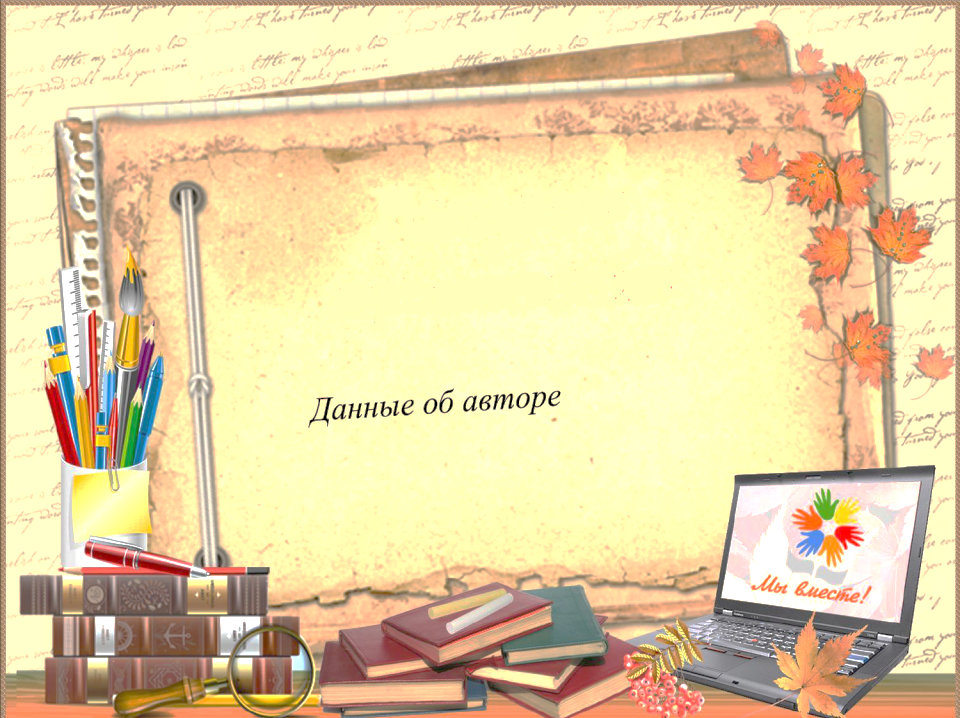 Школьная  библиотека 
в  неделе русского  языка 
 и  литературы.
Библиотека СКШИ п.Ванино
Участие в неделе русского  языка  и литературы


Хмельницкая Т.Ф.-педагог-библиотекарь
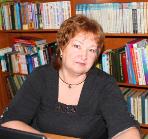 Хмельницкая  Т.Ф. –
педагог - библиотекарь
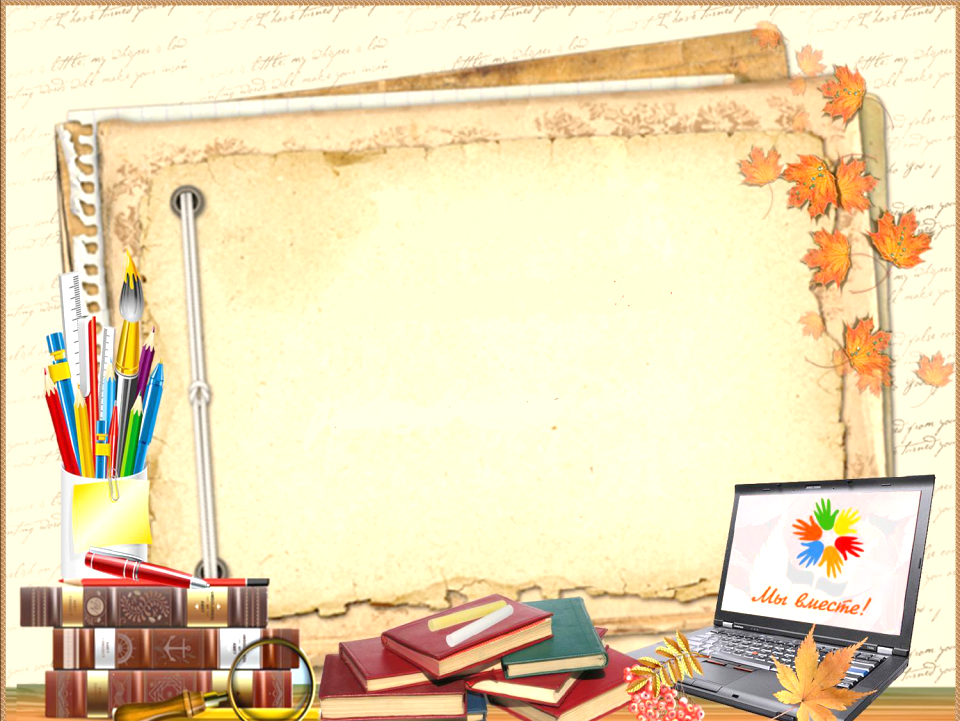 С 19.11.12 по 03.12.12                                 школьная  библиотека 
участвовала в  декаде русского  языка                         и  литературы.

 Цель: привитие  у  читателей интереса к  чтению и расширение знаний по  детской  литературе.
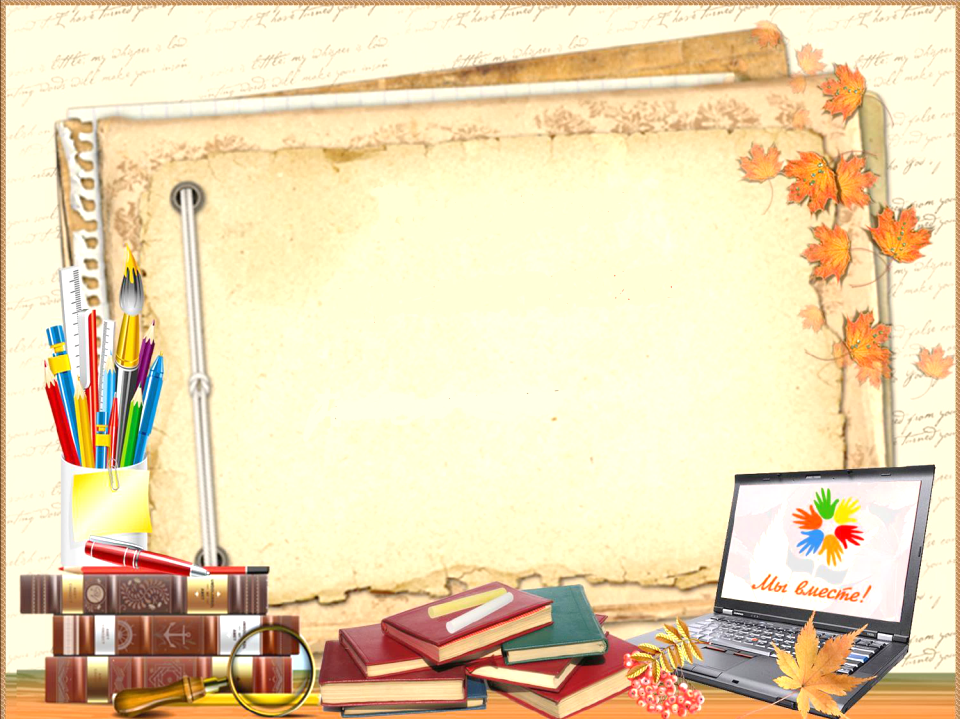 Проведены  мероприятия
"Путешествие по сказкам».  Викторина                          для  1  кл.
«Посвящение в читатели». Праздник                       для  2-4  кл.
 «Книги, которые знают всё!  Наши помощники -  словари» к юбилею                     В. И. Даля.  Библиотечные  уроки для  5-8кл.
О   писателях   Дальнего  Востокаиз  числа  коренных  народов. Сулла  Н.А. - руководитель  любительского объединения «Киото» МБУ   Национальный этнокультурный  центр   «СЭНКЭ»  Библиотечный  час   для  7 кл.
Участие  в викторине «Произведения – юбиляры».  Книжкина  неделя                          в детской библиотеки
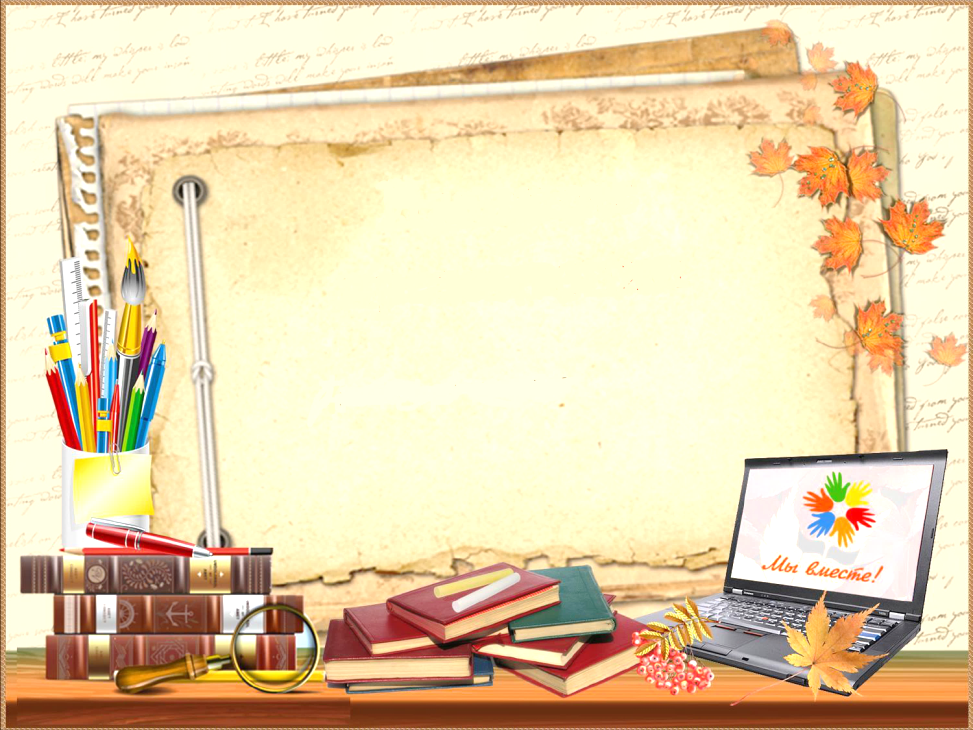 ПРОВЕДЕНЫ  МЕРОПРИЯТИЯ
Действовали выставки:

Книжные  выставки:
   «Чудо книжки, для  вас, ребятишки»
   «Культура  и  искусство малочисленного   народа орочей Ванинского  района»
Выставки  рисунков:
Сказочная  радуга 2  кл.
«Что за прелесть эти сказки!...» 5-9
Иллюстрации к сказкам 1 кл. - конкурсы  рисунков
Фотовыставка  «Дети  на  мероприятиях    в  библиотеке»


:
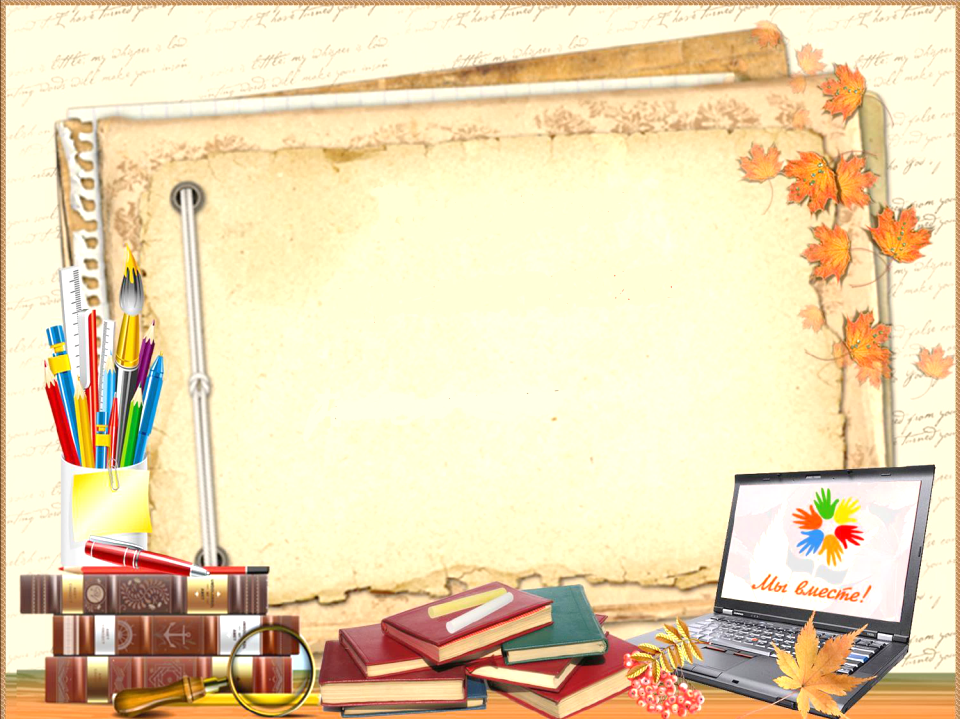 "Путешествие по сказкам»Викторина
Цель:
- способствовать развитию у детей положительных эмоций;
- учить детей осмысливать характер сказочных героев;
- развивать творческие способности у детей. 
Атрибуты к играм:
 иллюстрации к сказкам, разрезные картинки                       к сказке «Репка», корзинка с  загадками. 
Оформление  читального  зала:
Книжная  выставка «Сказочное  царство - мудрое  государство», выставка  детских рисунков,  фото  детей  на  мероприятиях                            в  библиотеке
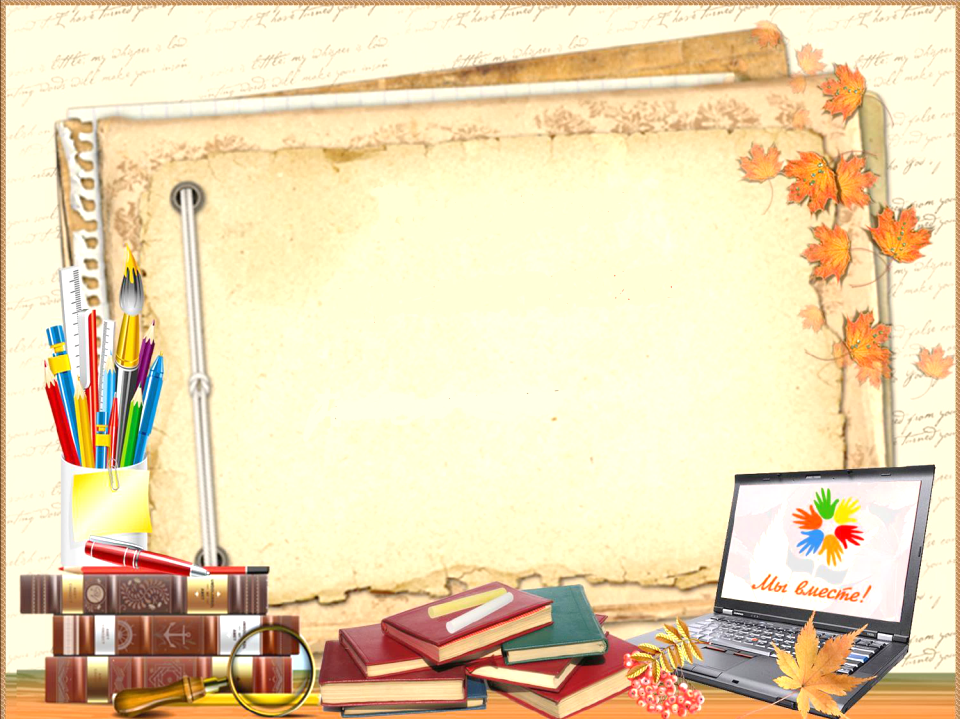 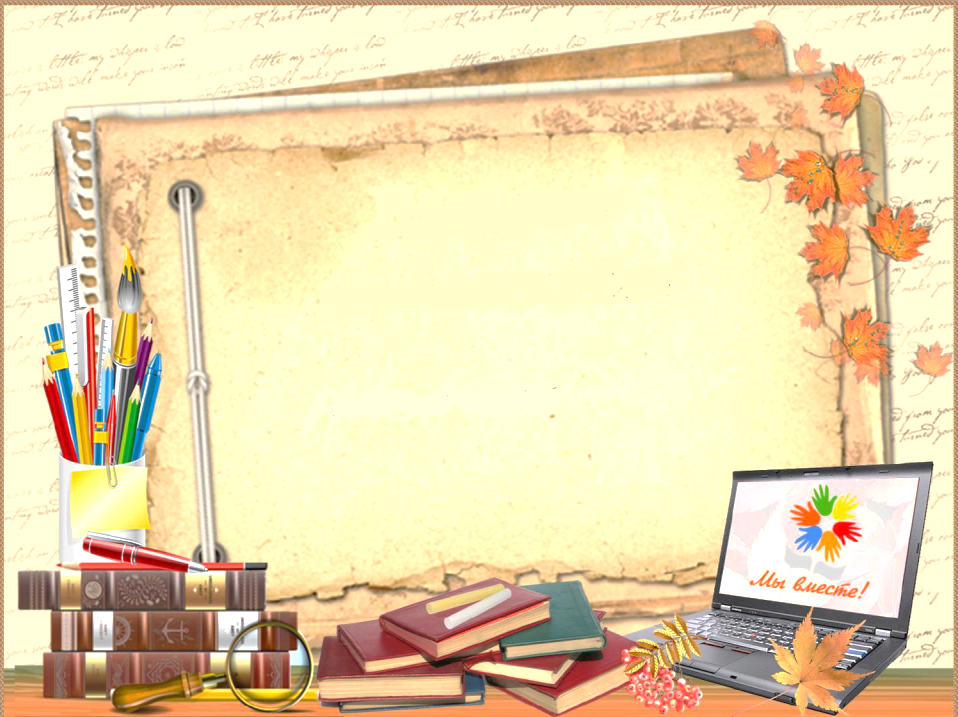 «Что за прелесть   эти сказки!...»
Конкурс рисунков
Знакомьтесь,                   наши    рисунки!
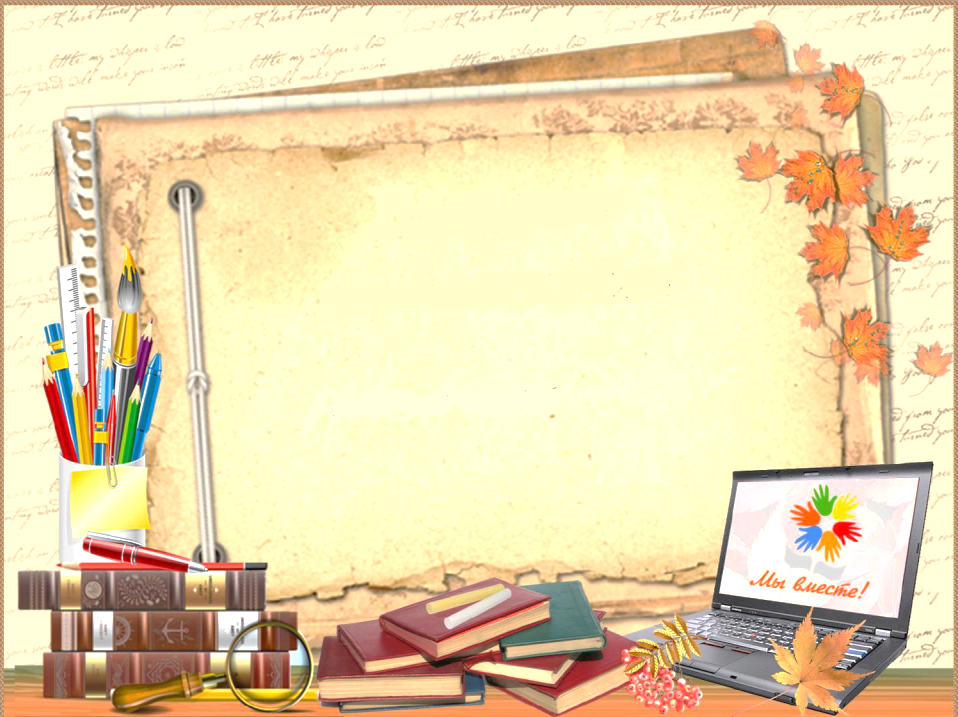 «Посвящение в читатели»2  класс
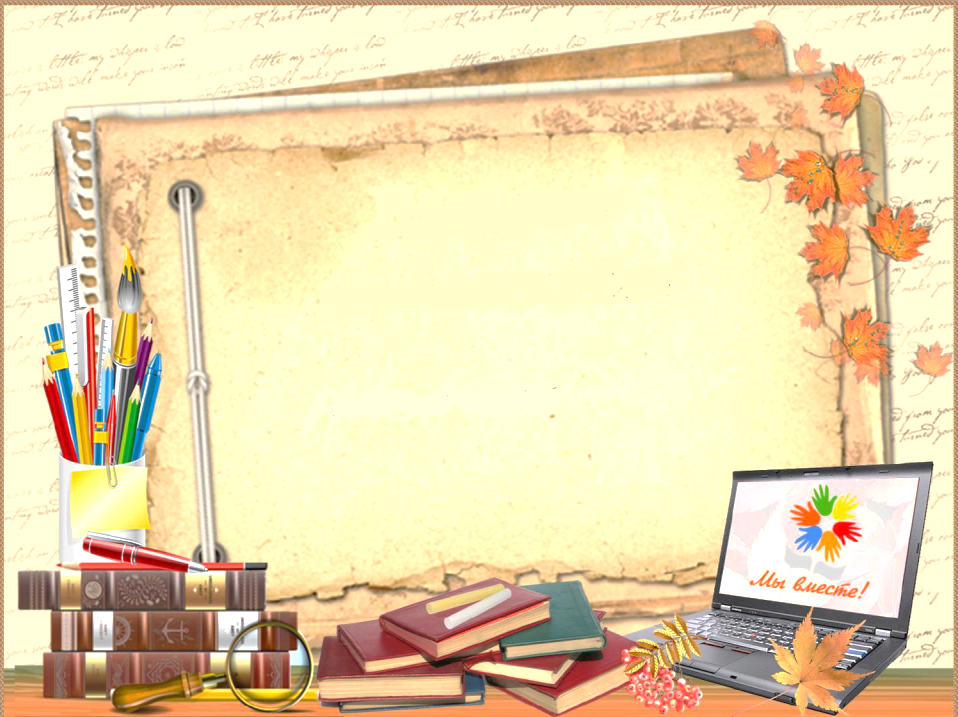 «Посвящение в читатели»
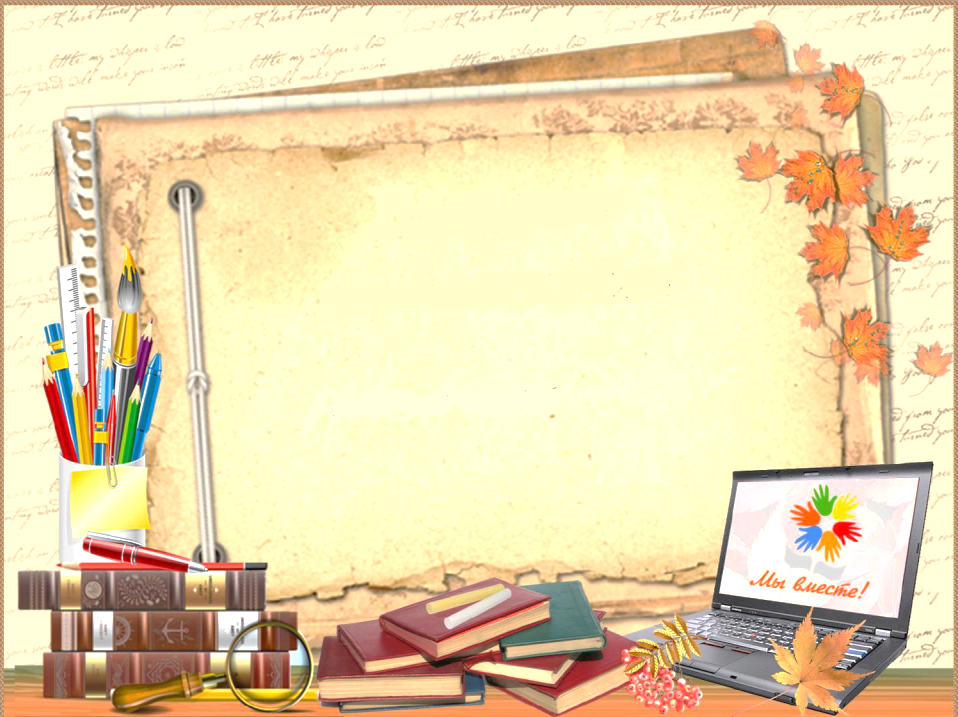 Инсценировка  по  произведению                                          С.Михалкова  «У Скворцова  Гришки»
3 класс
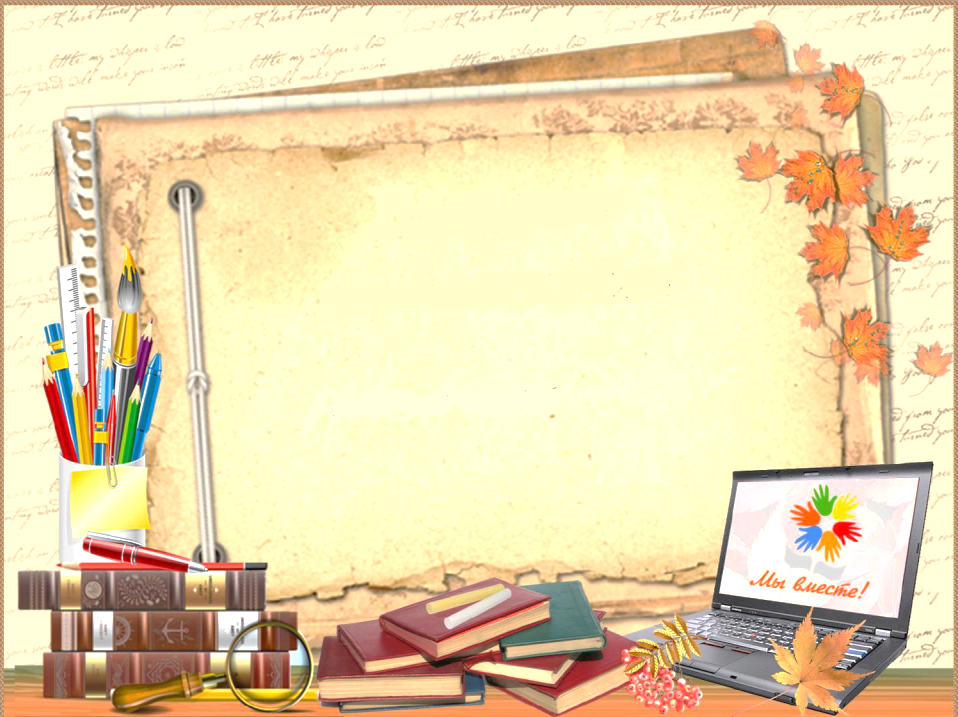 Герои  детских  сказок-                        участники праздника
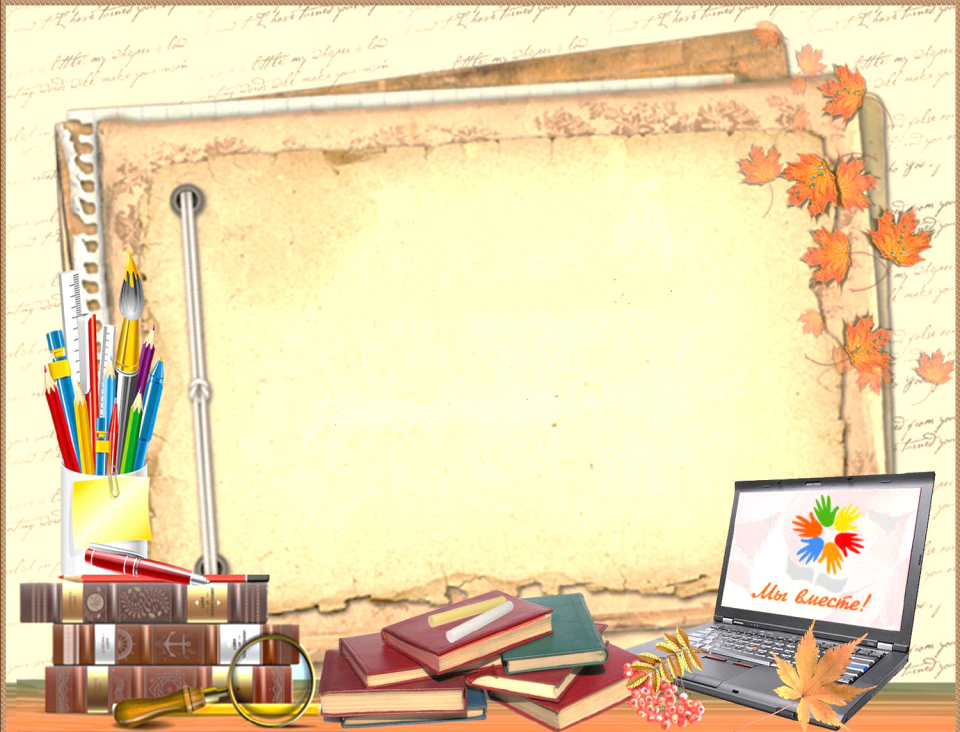 Книги, которые знают всё!
«Наши помощники -  
словари» к юбилею  В.И. Даля
В  школьной библиотеке     проводятся  библиотечные  уроки:  
обучающиеся   начальной школы посетили библиотеку                                           и познакомились с  правилами  обращения с книгой, расстановкой книг.
прошли библиотечные  уроки   для школьников  6-8 классов по  теме  «Энциклопедии. Справочники. Словари»  в  форме   беседы-консультации, практикума "Самостоятельный поиск", турнира эрудитов и знатоков детской справочной литературы 
       "Сумей найти".
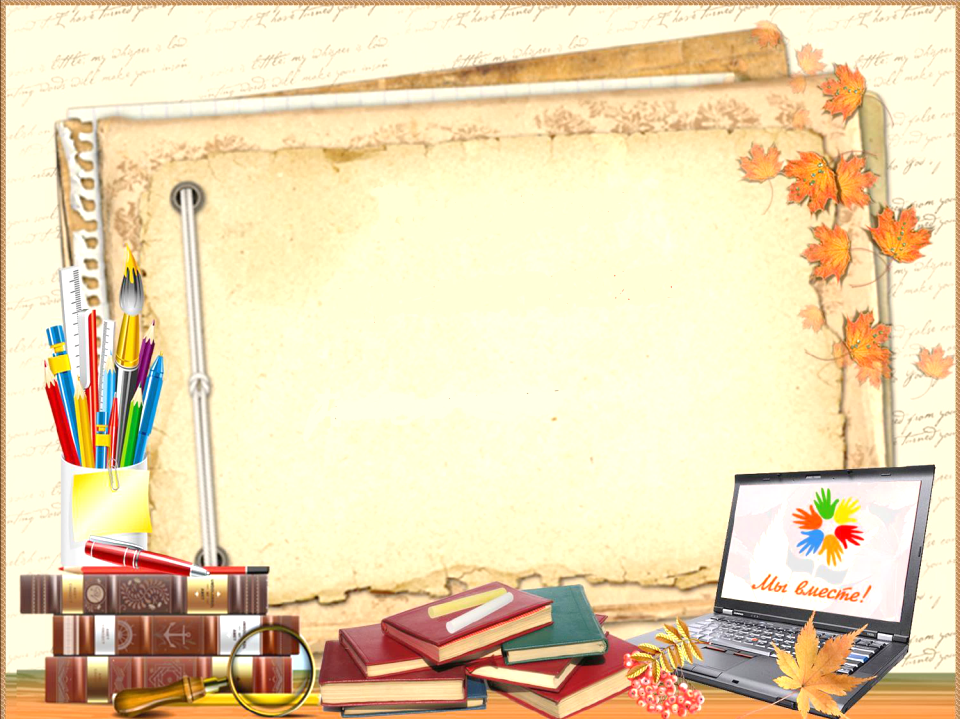 Наши  помощники-словари
К  юбилею  В.И. Даля.    Библиотечный  урок.   6  кл.
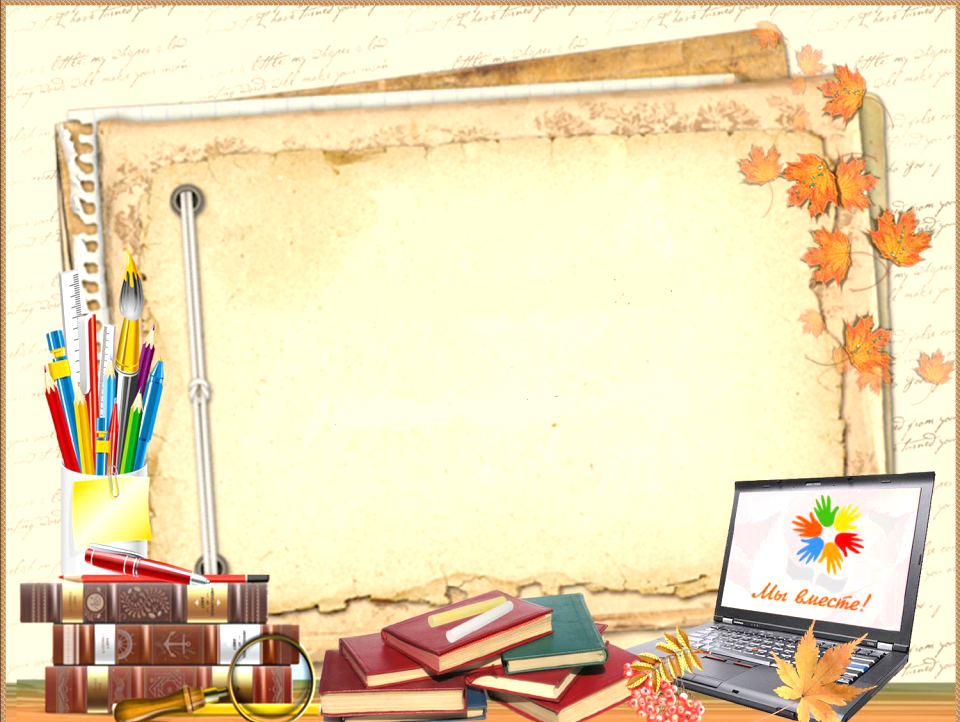 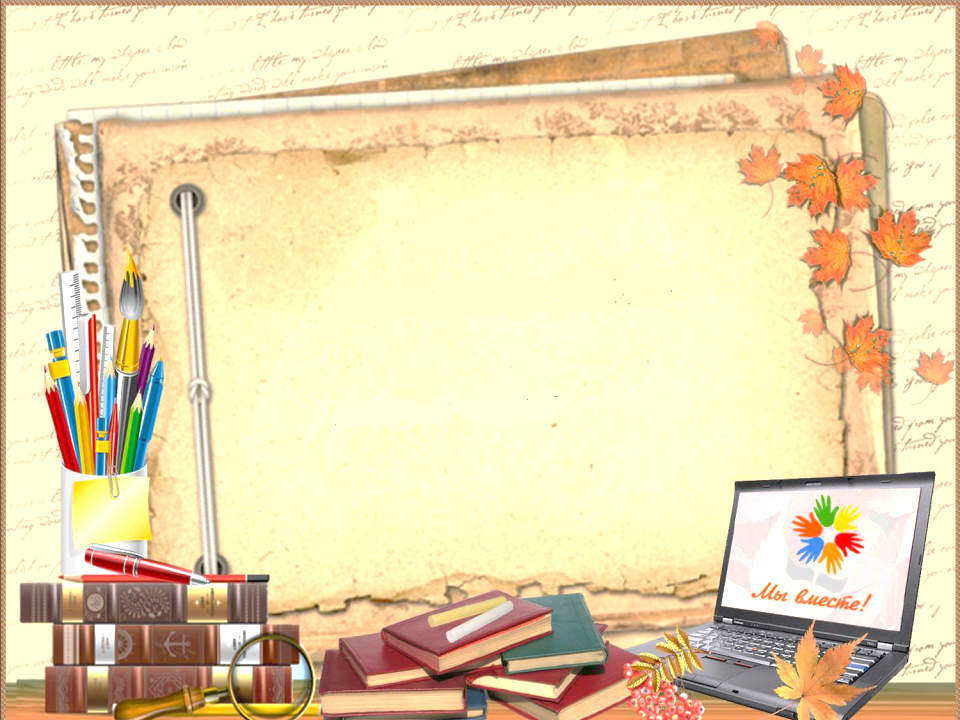 О  писателях  Дальнего  Востокаиз  числа  коренных  народов
Сулла  Н.А. - руководитель  любительского объединения                                  «Киото».  «СЭНКЭ»
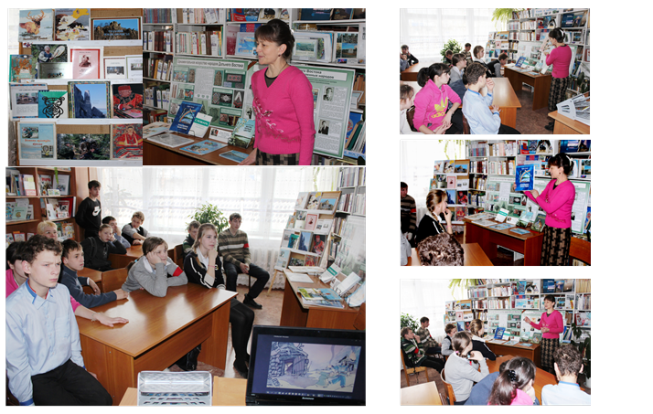 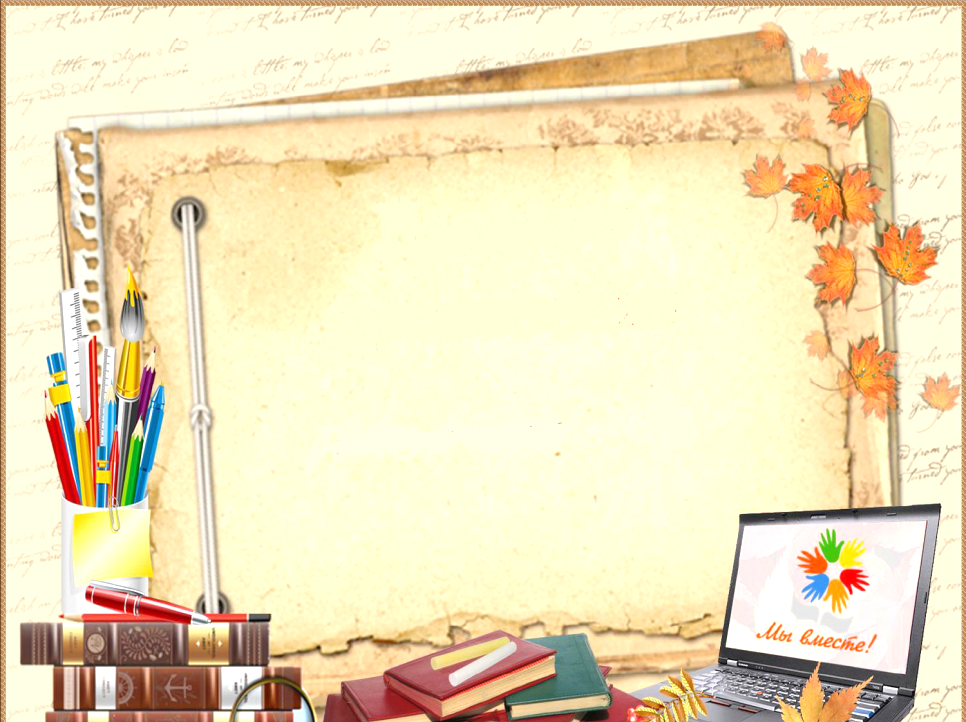 О ПРОИЗВЕДЕНИЯХ-ЮБИЛЯРАХ 2015г.
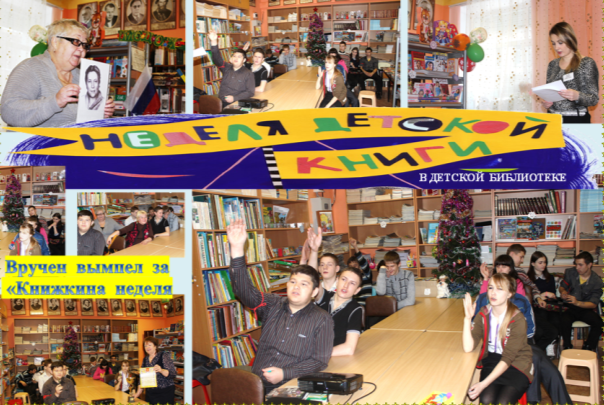 Ура!!! ПОБЕДА!
Вручен  вымпел  за  победу   в  конкурсе  
 «Книжкина  неделя  - 2015»
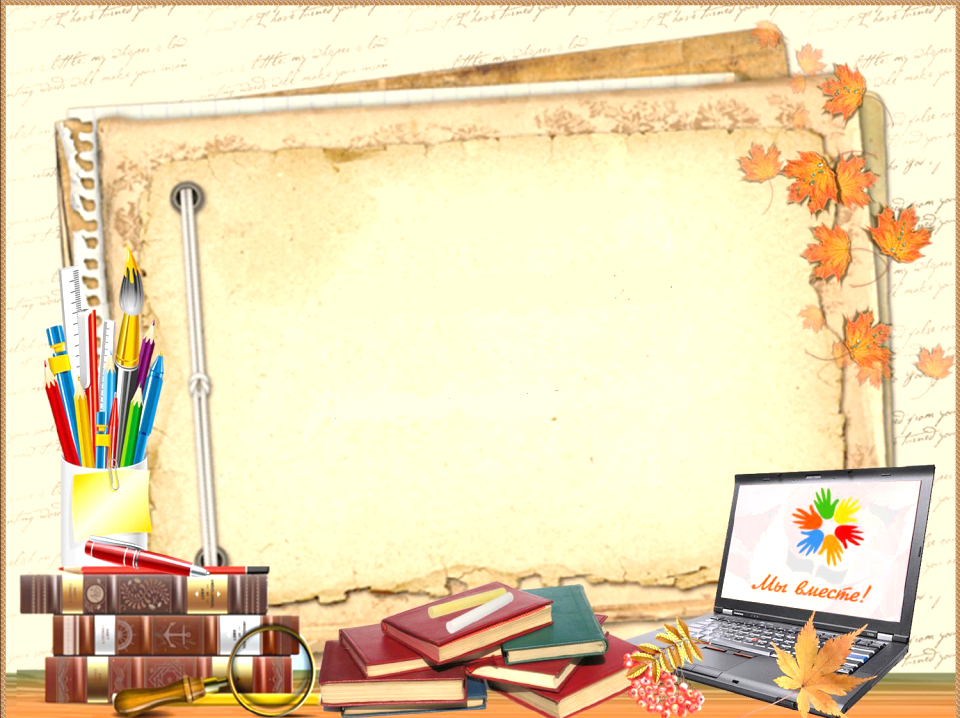 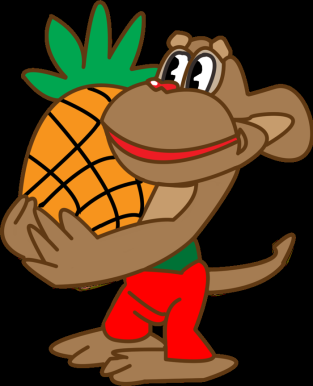 СПАСИБО  ЗА  ВНИМАНИЕ!!!